High Performance Buildings                                  A Case Study
Damodhar Reddy Racherla
15th July, 2019
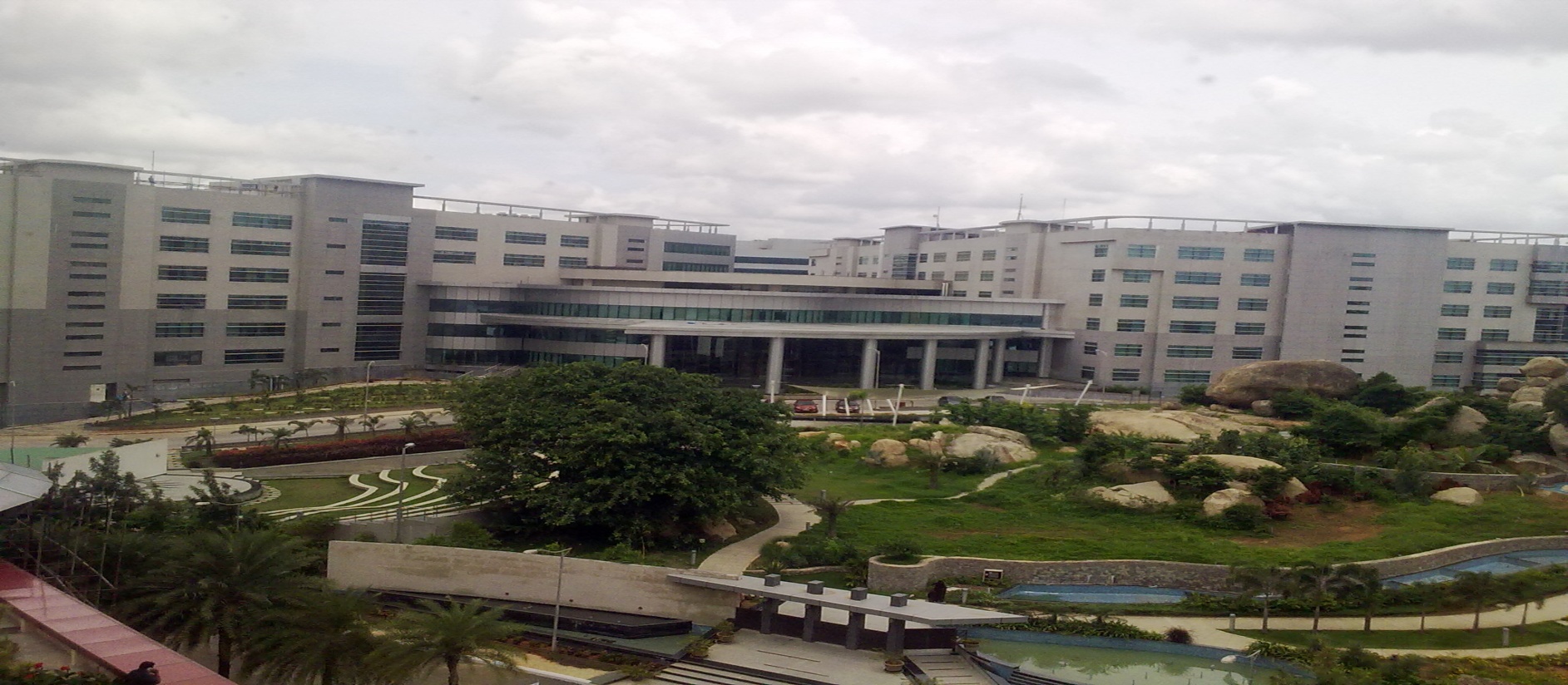 High performance of building is not a destination, it’s a journey…….”
Evolution of Building Performance @ Tech M
Index
Introduction

Evaluation of Building performance @ TechM

Case Study
The Consumption Spread
Building Performance Journey of TechM
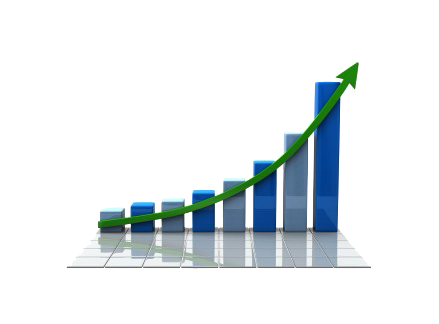 Now, 175 units consumption PAPM
250 units consumption PAPM
2003-2004
2018-2019
Sustainability development
Focus on business benefits
Improvements Happened
The Evolution: Air Conditioners
The Evolution: IT Load
Green Data Centeres
TFT Monitors
Laptops
Non Standardised Server rooms
CRT Monitors
2019
2005
Server Load Optimisation
Server Rooms Consolidation
Servers Virtualisation
Star Rated Desktops
Cloud Based
LED Monitors
Handheld devices
[Speaker Notes: held]
The Evolution: Lighting
Sensor Based
Case studies:
HT Ring main system for a large campus.

Radiant cooling system.
66/11 KV RING MAIN DISTRIBUTION SYSTEM
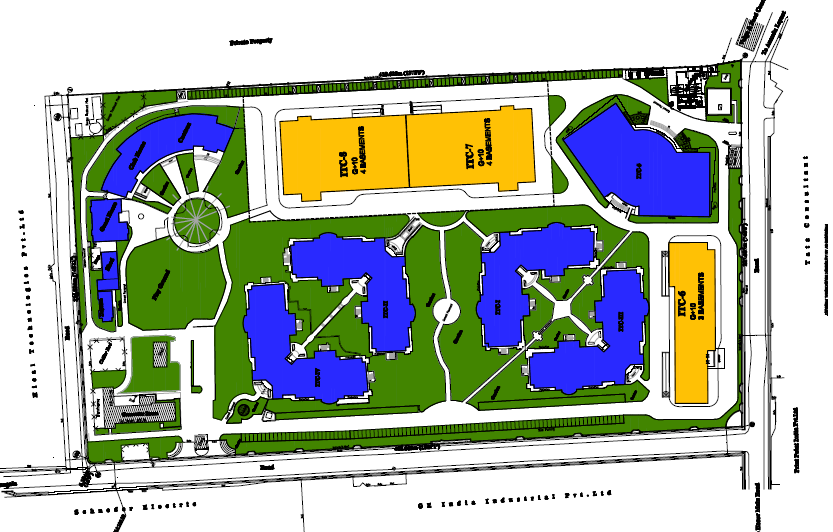 66/11KV Sub-station
Cafeteria
Tower-7
Tower-5
Tower-2
Tower-3
Chiller yard
Tower-6
Tower-4
Tower-1
DG Bank
BUSINESS BENEFITS:1. Existing DG Sets 15Nos - 18500 KVA ( Range 380-1500 KVA)  Replaced with 5Nos - 10,000 KVA (2000KVA each).
Huge reduction in operating cost and easy in operation
2. SCADA monitors and control.3. Reduction in Maintenance cost.4. Productivity and Efficiency has increased.5. Real-time and historical data.
Radiant Cooling System   Schematic & Energy Saving Pattern
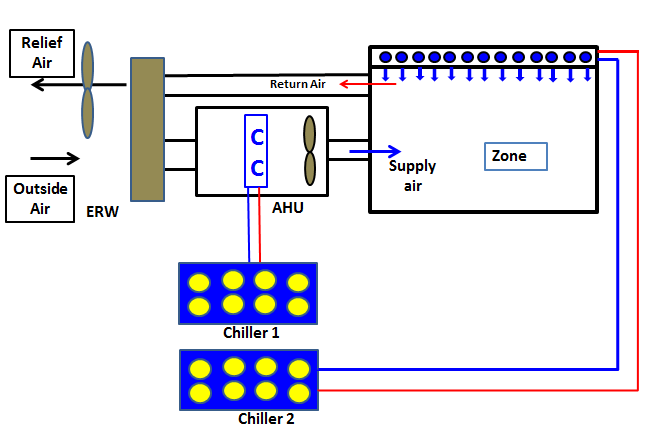 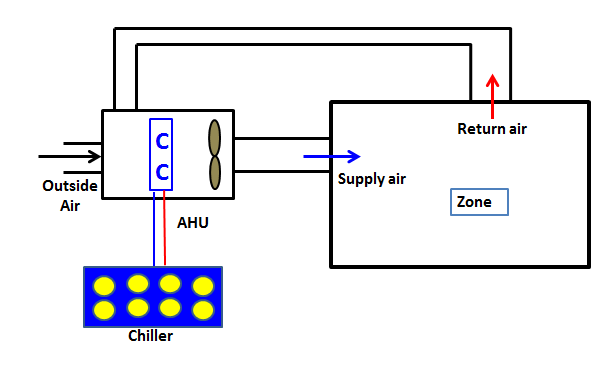 Schematic of Radiant System with DOAS
Schematic of Conventional Case
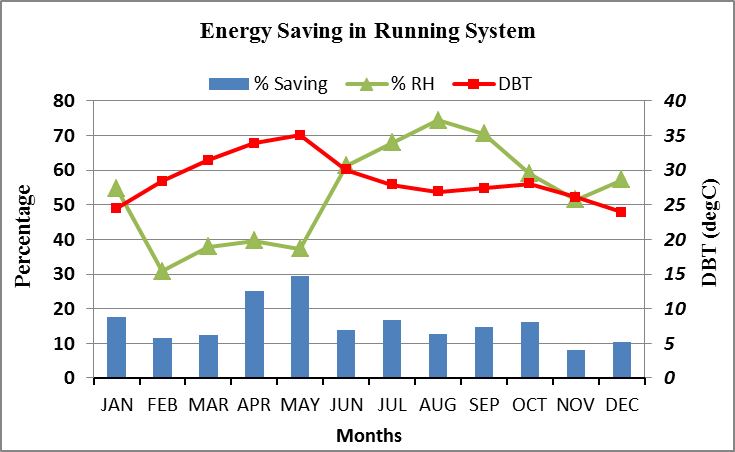 Energy savings for Running Case over Conventional Case
Radiation Cooling System - Versions
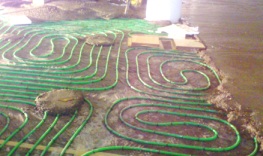 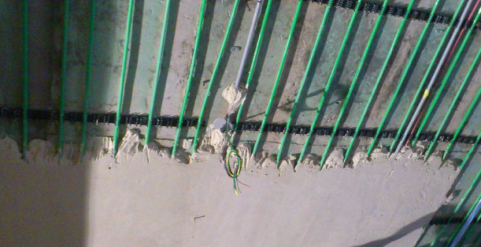 Floor Cooling System
Ceiling Cooling System
BUSINESS BENEFITS:1. Better Indoor Air Quality

2. Energy Savings – 30%

3. More Uniform Temperature
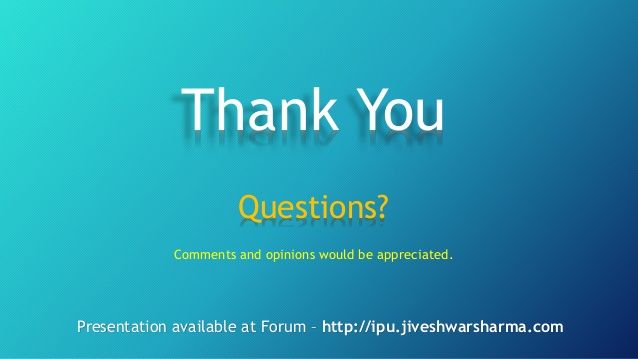